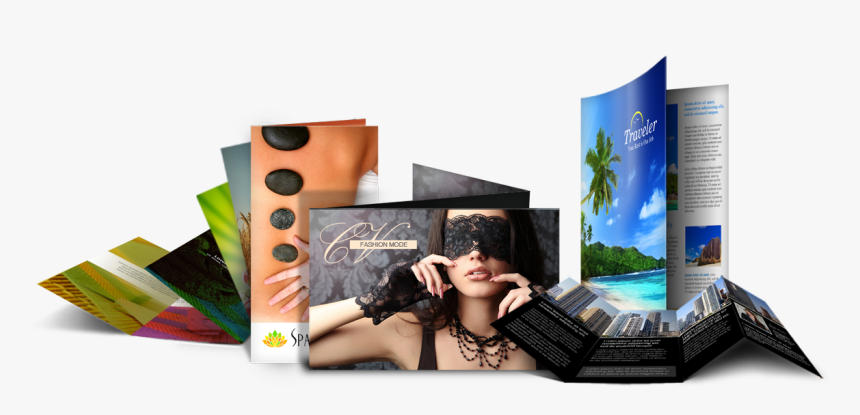 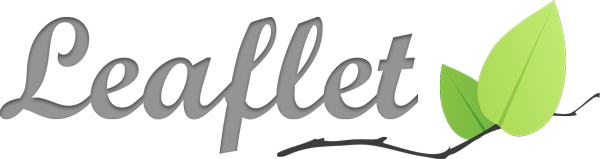 STEP 1: ESTABLISH YOUR OWN TONE OF VOICE
	
	Tone of voice is summed up as the way in which a brand communicates with its customers and the wider world. All content you create – from press ads and blog posts to site copy and social media – must sound consistent in terms of words used, sentence structure, chattiness, cultural references etc.
	The most successful brands totally master tone of voice. Think about the way Apple, for example, speaks. Or the offbeat charm of Innocent smoothies – all Fruit Towers and the Banana Phone.
	Consider the language your target audience will be most receptive to and use this to pique their interest with convincing and compelling wording that’s true to your brand.
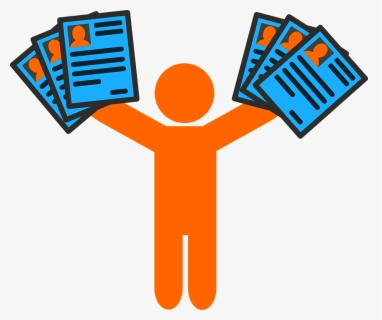 STEP 2: CREATE EYE-CATCHING HEADLINES

	We are bombarded with hundreds of marketing messages every day. So how can your message rise above the background noise?
	Grab the attention of your audience with a headline that’s catchy, relevant, and benefit-led. One key tip is to place the main benefit of whatever you’re advertising in the headline, surrounded by supporting language. This is called benefit-led. 	

For example:
Sale: lead with the offer itself
Event: use the details of where and when
Product: focus on the main benefit
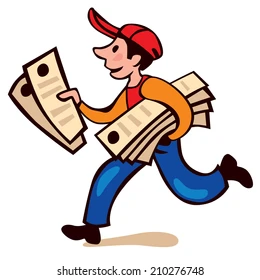 Step 3: Focus on the USPs
	What’s special about your event, product or service? What does it have that its competitors do not? These are the questions you should be focusing on when it comes to crafting your USPs, or unique selling points.
	Build your leaflet around these features, and translate them into lifestyle benefits. Say, for example, you’re selling a smartphone that offers a better screen than others. You don’t simply say ‘it has a better screen’.
	You say something like: ‘Netflix on your phone looks as sharp as on your TV with the screen on the…’ Turn features into benefits.
	Position them in prominent places in an eye-catching way. Lists are a brilliant way of clearly highlighting the take-home points of your leaflet – and grouping additional USPs. Your new phone has more to shout about than its new screen, after all.
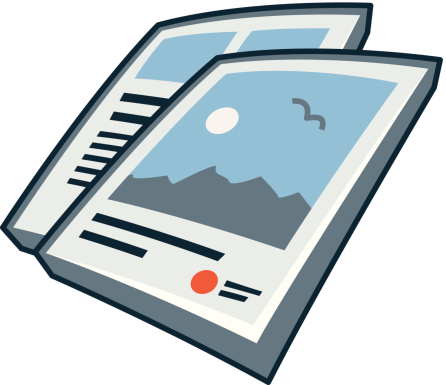 STEP 4: INCLUDE KEY DETAILS

	The essentials of your promotion must be included in your leaflet. News stories, for example, are always written to cover the who, what, when, where, why and how. And your leaflet should follow the same principle.
	Company contact details, event dates, locations, product prices and promotional discounts are all vital. They’re the snippets of information your readers need to act upon the call to action within your leaflet.
	While the title takes precedence for drawing in the reader, these nuggets of information will help to guide them towards your desired action.
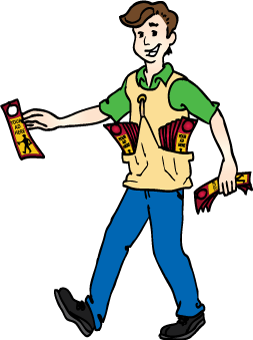 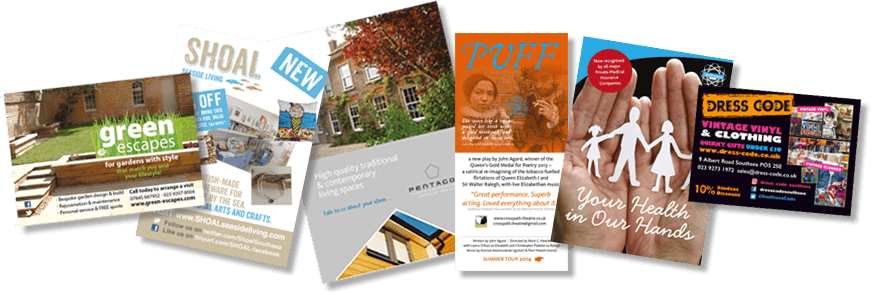 STEP 5: GET STRAIGHT TO THE POINT

	Keep it concise when you’re listing important information related to your promotion. Be expressive, but also ensure what you’re saying is pertinent.
	Plainly outline what you’re offering and speak directly to the customer. You’re trying to persuade them to call, e-mail or visit the website, so talk to them using language such as “you” and “you’re”.
	Emphasise the benefits they’ll receive from whatever you’re advertising and feed their hunger to learn more about it by being descriptive.
STEP 5: GET STRAIGHT TO THE POINT

	Keep it concise when you’re listing important information related to your promotion. Be expressive, but also ensure what you’re saying is pertinent.
	Plainly outline what you’re offering and speak directly to the customer. You’re trying to persuade them to call, e-mail or visit the website, so talk to them using language such as “you” and “you’re”.
	Emphasise the benefits they’ll receive from whatever you’re advertising and feed their hunger to learn more about it by being descriptive.
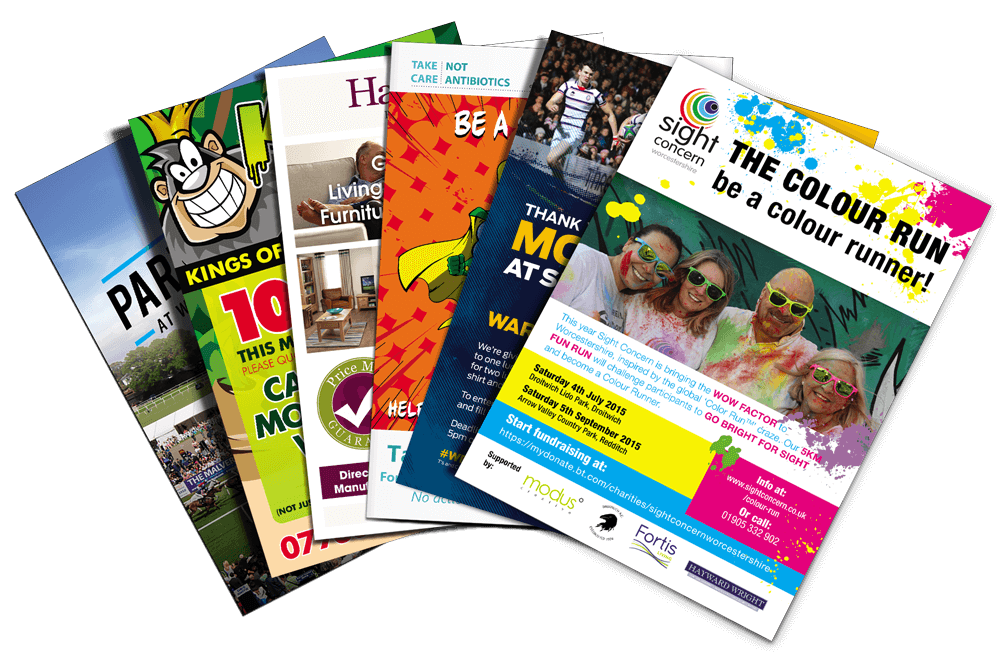 LEAFLET WRITING: DO’S AND DON’TS
Do’s:
Do use short, snappy sentences to keep the reader’s attention
Do showcase your credibility by including awards won or qualifications
Do use persuasive language

Don’ts:
Don’t overload the reader with too much information
Don’t waste the back page – print on both side
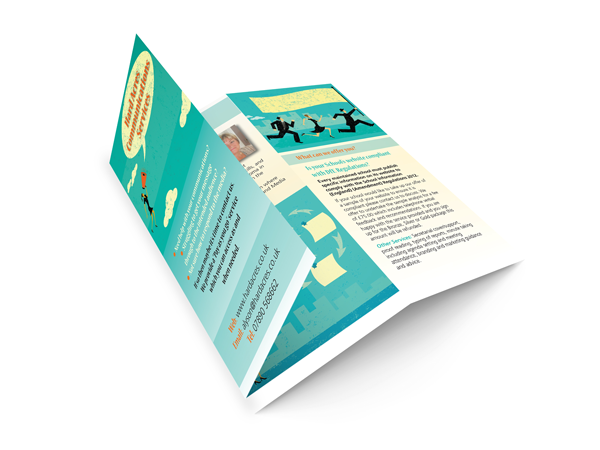 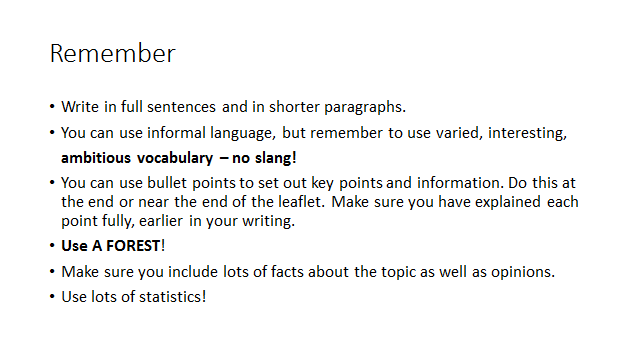 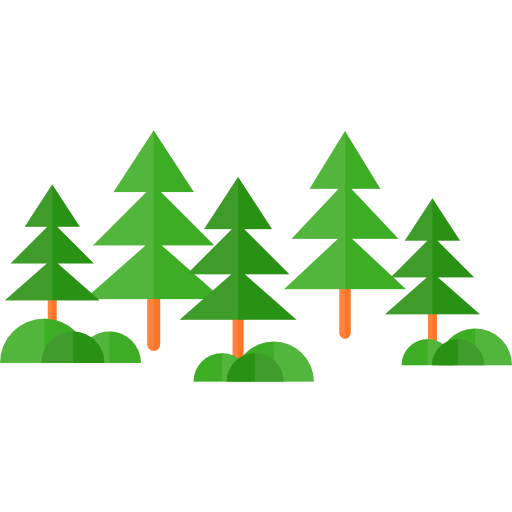 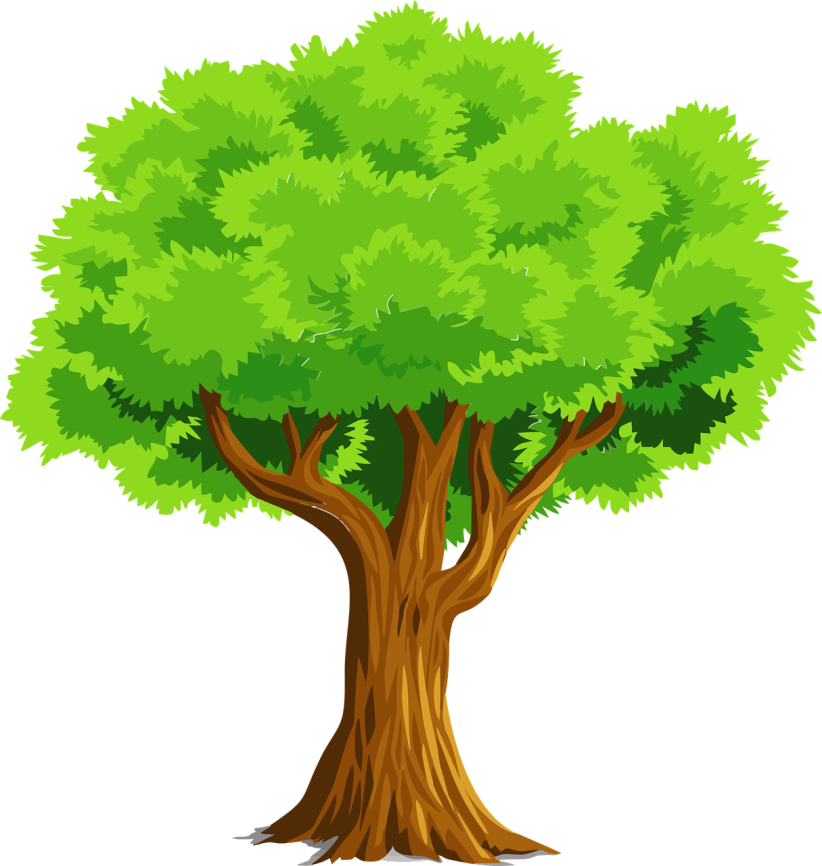 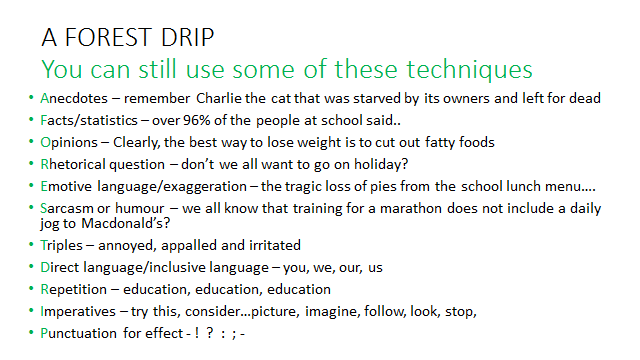 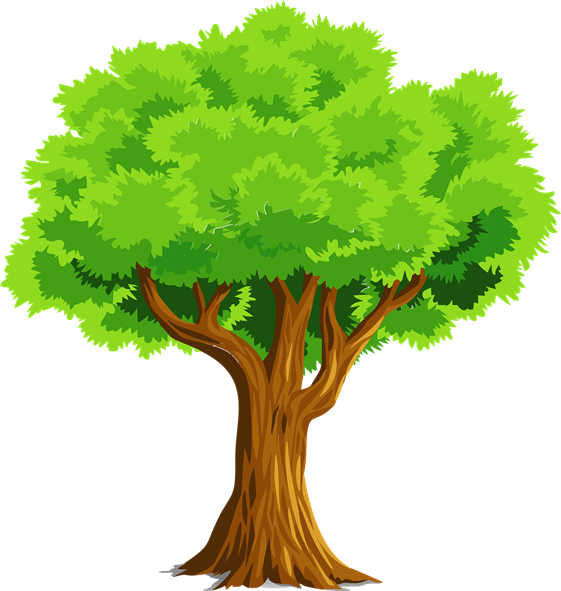 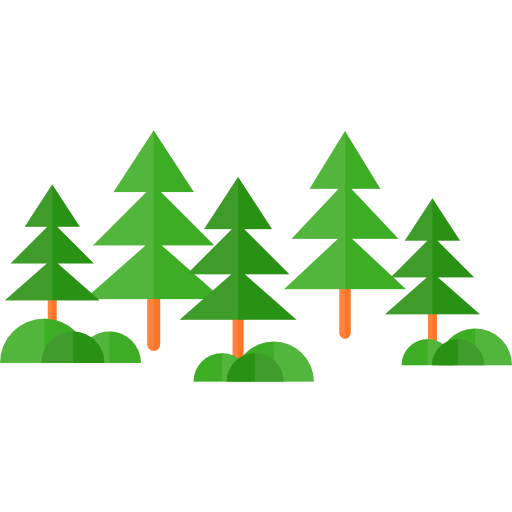 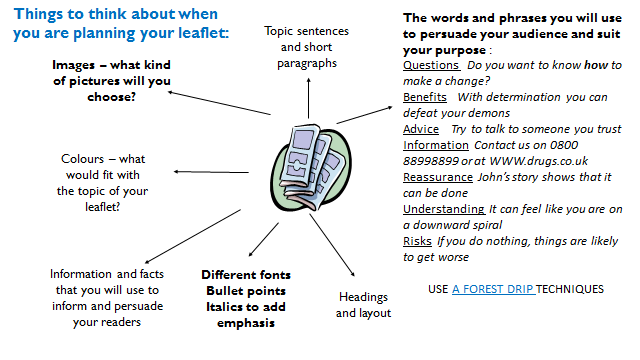 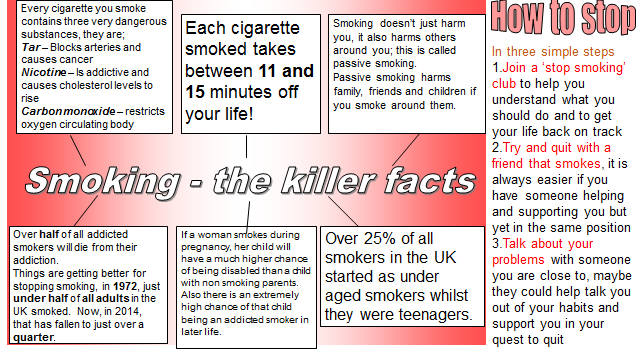 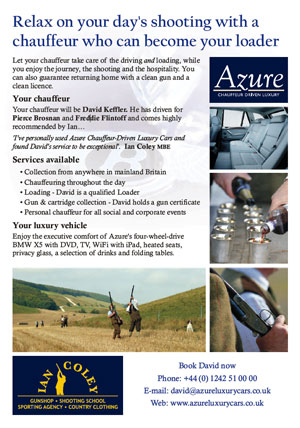 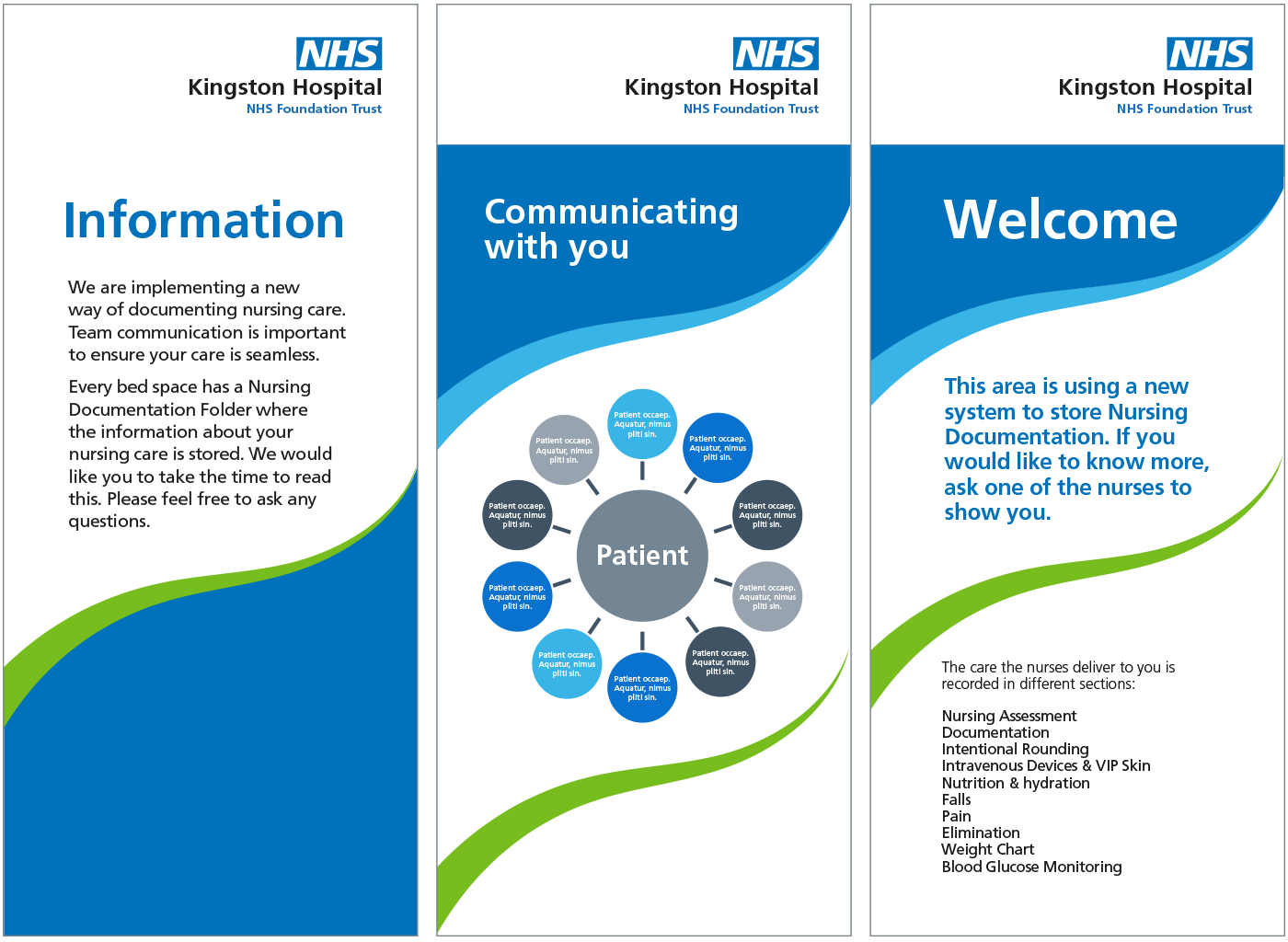 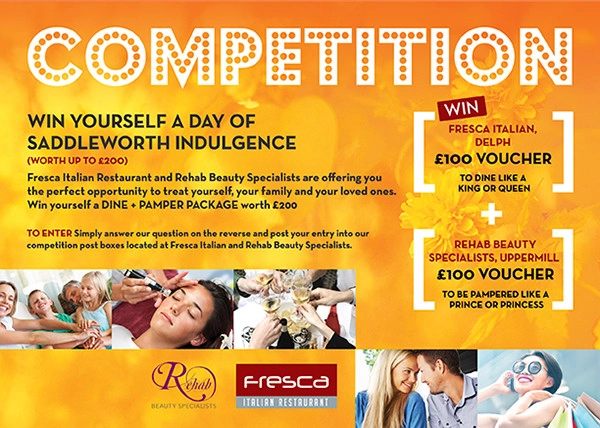 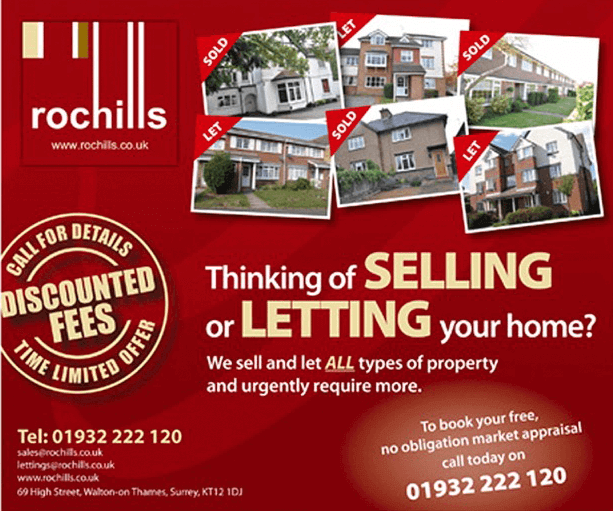 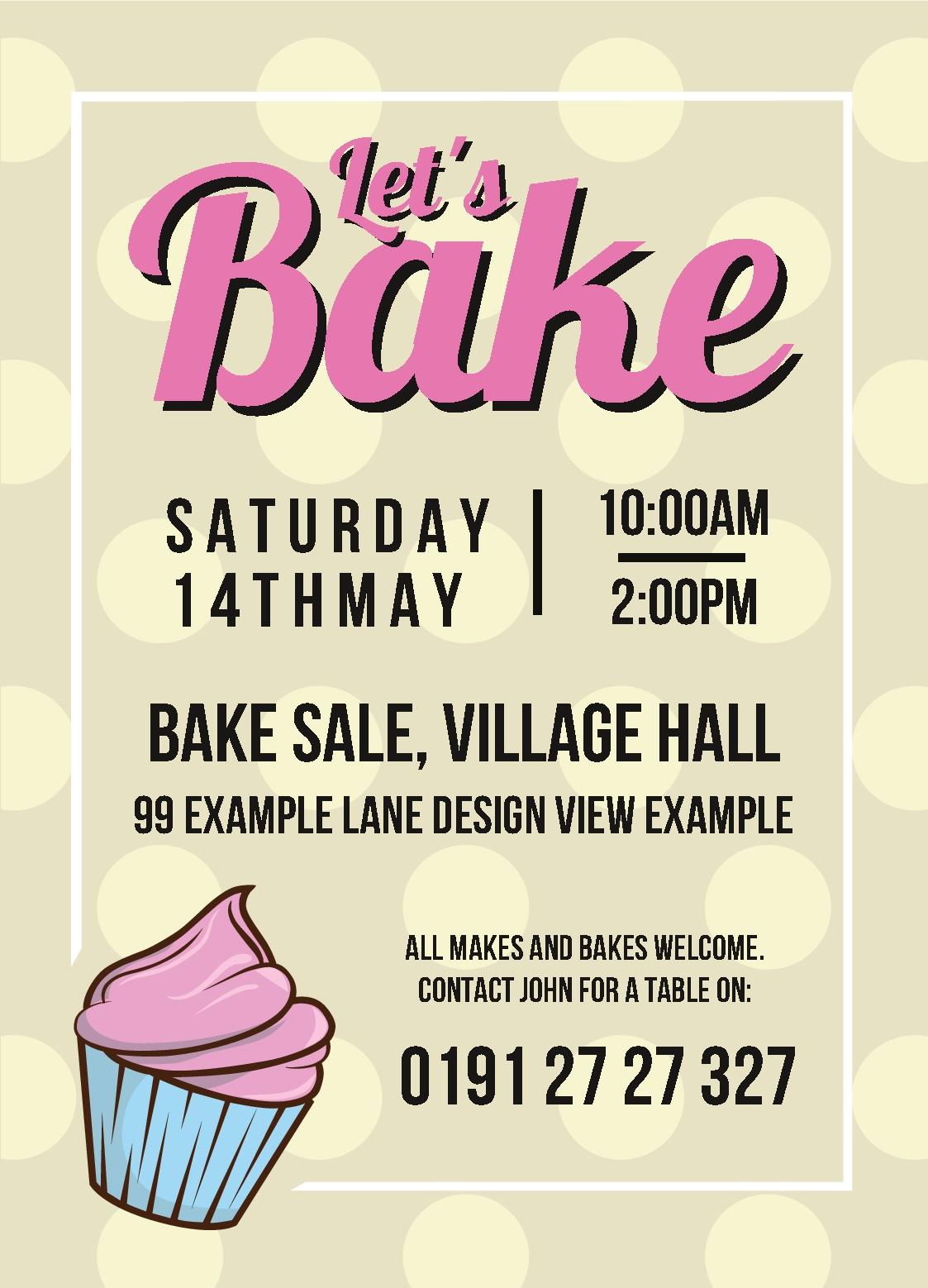 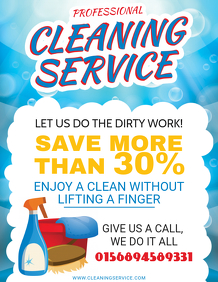 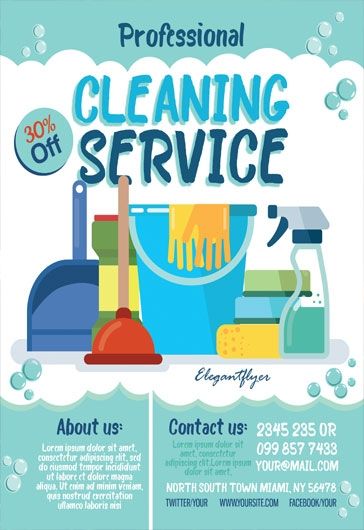